SPOTS
[Speaker Notes: Figure 50.26  Torn PCL. The ACL in this individual is intact, but the PCL is torn from its proximal attachment (arrow).]
axial FSE T2-weighted image.
[Speaker Notes: Figure 50.27  Prepatellar bursitis. An area of fluid signal is demonstrated anterior to the patella on this axial FSE T2-weighted image.]
[Speaker Notes: Figure 50.28  Ganglion. (A) A cystic structure is seen to arise lateral to the lateral meniscus (arrow) but the meniscus itself is normal. (B) Axial FSE T2-weighted MR image. There is no evidence of extension of the cystic lesion (arrow) deep to the lateral collateral ligament.]
[Speaker Notes: Figure 50.29  Meniscal cyst. A cystic structure is seen arising deep to the lateral collateral ligament (arrow), intimately related to the lateral meniscus. An oblique tear is seen through the meniscus confirming that this represents a meniscal cyst.]
[Speaker Notes: Figure 50.30  Transchondral fracture of the talar dome. (A) Six months after an acute injury, a focal abnormality is seen within the medial talar dome (arrow). (B) The osteochondral fragment is undermined by fluid (arrow) indicating that the fragment is loose.]
[Speaker Notes: Figure 50.34  Supraspinatus tear. (A) Extensive degenerative change is present in the ACJ with fibrous tissue extending inferiorly to impinge upon the supraspinatus tendon (arrow). (B) The full thickness supraspinatus tear is indicated by termination of the tendon fibres abruptly with fluid within the empty space (arrow).]
(A) coronal T1 and (B) GE images.
[Speaker Notes: Figure 50.36  Torn TFCC. A focal tear is seen within the TFCC (arrow) on (A) coronal T1 and (B) GE images.]
[Speaker Notes: Figure 50.37  Kienböck's disease. (A) The lunate is collapsed and sclerotic indicating avascular necrosis (arrow). (B) T1-weighted MR image. The normal fatty marrow is replaced by low signal material indicating that the bone is avascular (arrow). (C) Fat-saturated FSE T2-weighted sequence shows a paucity of inflammatory change.]
early MR (T1 SE) study (A                                                            later (B) )
[Speaker Notes: Figure 51.3  Osteomyelitis of the distal femur. The early MR (T1 SE) study (A) shows sparing of the epiphyses. The plain radiograph taken some months later (B) shows chronic osteomyelitis with sclerosis from the metaphyses and epiphysis. There are cortical defects and periosteal new bone.]
[Speaker Notes: Figure 51.4  Penumbra sign. Sagittal (A) and coronal (B) MR images of the calcaneus show a circumscribed area of bone destruction with a halo or penumbra of granulation tissue and oedema. 
Those who have suffered from bone infection for several days will start to exhibit bone reaction and destruction. On plain radiographs a new periosteal reaction with a fluffy margin is typical. US will show increasing soft tissue oedema and subperiosteal fluid. MR is now probably the most sensitive technique as the marrow changes predominate. CT and US have limited roles. On MR a ‘penumbra’ sign has been described on T1 spin-echo images[20] ( Fig. 51.4 ). This probably represents a layer of granulation tissue. The sign is more common than the double line observed at the margin of a lesion on T2-weighted and STIR images. It is strongly suggestive of osteomyelitis although it has been observed in cases of eosinophilic granuloma[21] and an unusual case of chondrosarcoma[22].]
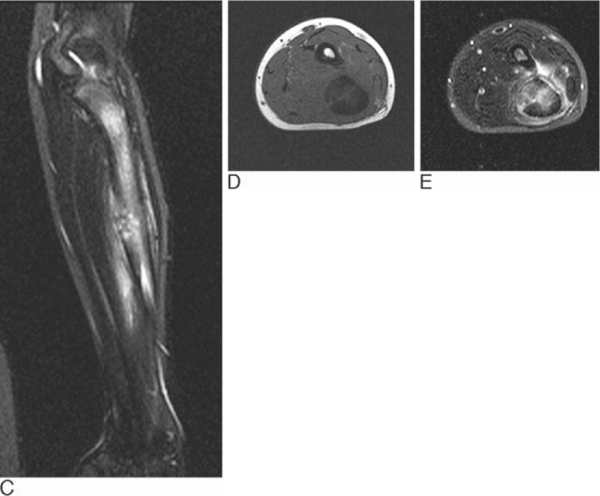 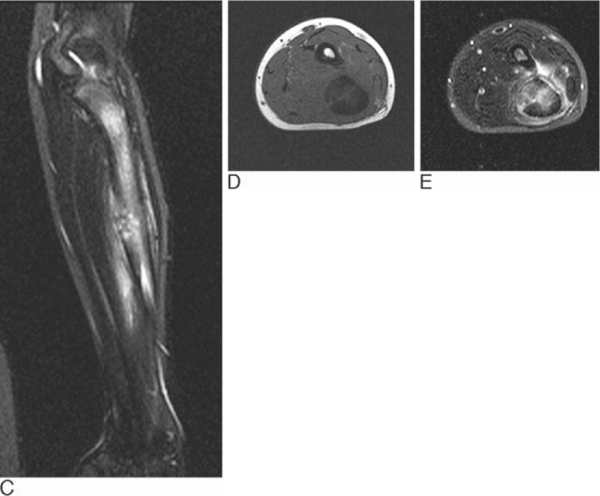 [Speaker Notes: Figure 51.5  Chronic osteomyelitis of the ulna with plain radiographs (A, B),coronal STIR (C), axial T1 SE (D) and axial T2 FSE with fat suppression (E) images. Note the extent of the oedema on the STIR sequence and the laminated periosteum on the plain films. The axial images show layers of oedema in the periosteum.]
[Speaker Notes: Figure 51.6  Chronic osteomyelitis of the femur with plain radiographs (A, B), coronal FSTIR (C), axial T1 SE (D) and axial T2 FSE (E) with fat suppression. This degree of periosteal new bone takes months if not years to develop]
Axial T2-weighted MR
[Speaker Notes: Figure 51.8  Necrotizing fasciitis. Axial T2-weighted MR shows extensive oedema and replacement of muscle by high signal material.]
Sagittal T1 SE (A) and FSTIR (B) MR images
[Speaker Notes: Figure 51.10  Septic arthritis. Sagittal T1 SE (A) and FSTIR (B) MR images show joint surface destruction and adjacent bone oedema. The synovium is irregular. These signs are nonspecific as they are also seen in advanced osteoarthritis and destructive arthropathies. Pus in the aspirate confirmed that this was an infected joint.]
A & B                                                                                                                      DIFFERENT CASE
[Speaker Notes: Figure 51.11  (A, B) CT cases of staphylococcal infective sacroiliitis shows irregularity of the joint surfaces and sclerosis either side of the joint. Compare this with (C), Reiter's syndrome, where the changes are confined to one side of the joint and erosions are prominent.]
T2W                                                                             T1W
[Speaker Notes: Figure 51.13  (A) Early infective discitis. T2W MR There is oedema in the L3/4 end-plates but this is the same sign as seen in degenerative stress change. The hallmark of infection is the high signal in the disc at a space that should be degenerate and therefore low signal. In this case there is also a degenerate slip of L3 on L4. Some believe that granulation tissue in the disc may be the cause of the high signal. There is a strong case for treating discitis as a degenerative condition with early follow-up and monitoring of systemic inflammatory markers. Early treatment with antibiotics is unlikely to help. (B) T1W MR shows chronic degenerative change (Modic Type 2) with fatty infiltration at L4/5.]
A Axial T2W, B and C sagittal T2 and T1W MR images
[Speaker Notes: Figure 51.14  Infective discitis at L4/5. (A–C). A Axial T2W, B and C sagittal T2 and T1W MR images. Note the oedema on either side of the L4/5 disc. If this was a simple degenerative disc, it should be of low signal intensity on T2W. The fact that it yields high signal on T2W (B) indicates infection. Note how relatively normal the axial imae appears.]
[Speaker Notes: Figure 51.16  Brodie's abscess (A) with a penumbra sign on the axial MR image (B).]
[Speaker Notes: Figure 51.18  Tuberculosis may mimic many diseases. Here it produces a destructive synovitis.]
[Speaker Notes: Figure 51.19  Congenital rubella produces a ‘celery stick’ striation in long bones (A) as well as a periosteal reaction (B).]
[Speaker Notes: Figure 4-1 Enhanced spiral computed tomography (CT) scan of mycotic pseudoaneurysm of external carotid artery branch. A: Enhanced spiral CT source image shows bilobed densely enhancing mass (arrowheads) in the left retromandibular masticator space. B: Surface-rendered data demonstrate proximity of the mass (arrows) to the external carotid artery and aid in establishing the diagnosis of pseudoaneurysm]
Pre and post modified Valsalva maneuver
[Speaker Notes: Figure 4-2 Value of modified Valsalva maneuver. A: The right pyriform sinus is not seen on a scan obtained during inspiration; left pyriform sinus (P); laryngeal vestibule (V). B: Image obtained during a modified Valsalva maneuver distends the pyriform sinuses. The aryepiglottic folds (arrows), which separate the laryngeal vestibule from the pyriform sinuses, also are better seen; epiglottis (arrowhead).]
Pre and post modified Valsalva maneuver
[Speaker Notes: Figure 4-3 Value of modified Valsalva maneuver. A: Left aryepiglottic fold and pyriform sinus are not seen. Lymphadenopathy is present in the left internal jugular chain beneath the sternocleidomastoid muscle; right pyriform sinus (P). B: Image obtained during modified Valsalva maneuver clearly demonstrates a carcinoma of the left aryepiglottic fold (arrows) compressing the left pyriform sinus (arrowheads).]
[Speaker Notes: Figure 4-10 Tongue carcinoma. A dense mass (arrowheads) extends from the left tongue into the sublingual space. The lesion displaces the genioglossus muscles (arrows) to the right.]
[Speaker Notes: Figure 4-11 Computed tomography scan of the floor of the mouth demonstrates a calcified calculus (arrow) obstructing a dilated left submandibular salivary gland duct (arrowheads). The duct courses lateral to the genioglossus muscle (m).]
[Speaker Notes: Figure 4-12 Pleomorphic adenoma, right sublingual salivary gland. A soft tissue mass (asterisk) occupies the right sublingual space lateral to the genioglossus muscles (arrowheads). It is hypointense on a T1-weighted image (A) and hyperintense on a T2-weighted image (B).]
[Speaker Notes: Figure 4-13 Pleomorphic adenoma, submandibular salivary gland. Enhanced computed tomography demonstrates a cystic lesion (asterisk) within the right nontender submandibular salivary gland. The surrounding fat is normal.]
[Speaker Notes: Figure 4-14 Dental abscess secondarily involving the submandibular space. Computed tomography in a patient with a left mandibular molar abscess reveals a cluster of submandibular lymph nodes (asterisks) surrounding an enlarged, inflamed, and partially necrotic left submandibular salivary gland (arrowheads). The platysma muscle is thickened (arrows) and the subcutaneous fat is edematous.]
[Speaker Notes: Figure 4-15 Adenosquamous carcinoma of Stenson's duct. Computed tomography demonstrates a large, necrotic mass (black arrowheads) within the buccal space anterior to the masseter muscle (m). The mass invades the skin (white arrowheads).]
[Speaker Notes: Figure 4-16 Basal cell monomorphic adenoma, deep parotid lobe. A well-circumscribed mass (white arrow) extends from the deep lobe of the left parotid gland into the prestyloid compartment of the left parapharyngeal space. The lesion is isointense to muscle on the T1-weighted image (A) and hyperintense on the fat-saturated, enhanced, T1-weighted image (B). A rim of parapharyngeal fat (arrowheads) surrounds the medial, anterior, and posterior margins of the tumor. The lateral border of the tumor abuts parotid tissue. At surgery, the lesion was found to arise from the deep lobe of the parotid. P arotid gland (P); retromandibular vein (black arrow).]
[Speaker Notes: Figure 4-17 Pleomorphic adenoma. A left parotid gland mass (arrows) occupies portions of both the superficial and the deep lobes. It is hypointense on the T1-weighted image (A) and hyperintense on the T2-weighted image (B).]
Enhanced fat-saturation (A) and T2-weighted (B) magnetic resonance images
[Speaker Notes: Figure 4-18 Lymphoepithelial cysts in a patient with AIDS. Enhanced fat-saturation (A) and T2-weighted (B) magnetic resonance images demonstrate multiple cysts (arrowheads) within the parotid glands. The lesions are hypointense on T1-weighted images and hyperintense on T2-weighted images. Cervical lymphadenopathy (arrows) is also noted.]
[Speaker Notes: Figure 4-19 Lipoma, prestyloid parapharyngeal space. CT demonstrates a lipid density bilobed mass (asterisks) that conforms to the right prestyloid parapharyngeal space. The anterior border of the lesion outlines the medial pterygoid muscle (m), and the posterior border defines the poststyloid parapharyngeal space (carotid space). The mass extends laterally through the stylomandibular tunnel (dotted lines), which is defined as the space between the styloid process (arrowhead) and the mandible (M), to deform the medial border of the right parotid gland (G). The right parotid gland is largely replaced by hypodense fat.]
[Speaker Notes: Figure 4-20 Tortuous carotid arteries. Enhanced computed tomography demonstrates medial deviation of both internal common carotid arteries (arrows) into the retropharyngeal space. Internal jugular veins (arrowheads).]
[Speaker Notes: Figure 4-21 Carotid body tumor. A large, enhancing poststyloid parapharyngeal mass (arrows) is identified on the computed tomography scan (A). The internal architecture of the mass is irregularly hyperdense. The common carotid angiogram (B) reveals a hypervascular mass splaying the internal carotid (arrowheads) posteriorly and the branches of the external carotid (arrows) anteriorly.]
Fat-saturated, T1-weighted magnetic resonance image
[Speaker Notes: Figure 4-22 Glomus jugulare tumor. Fat-saturated, T1-weighted magnetic resonance image following intravenous administration of gadopentetate dimeglumine reveals an intensely enhancing mass (arrowheads) in the right carotid space (also termed the poststyloid compartment of the parapharyngeal space). This lesion is homogeneous, although many glomus tumors demonstrate signal voids. The right internal jugular vein is filled with tumor, and the right internal carotid artery (white arrow) is displaced anteromedially. Styloid process (black arrow), parotid gland (P).]
[Speaker Notes: Figure 4-23 Facial cellulitis and dental abscess. Enhanced computed tomography image demonstrates extensive edema in the subcutaneous fat and soft tissues of the right neck. Minimal edema is also noted in the left face. This patient had a right molar extraction complicated by infection in the right masticator space that spread into adjacent compartments. The fluid collection (black arrowheads) adjacent to the cortex of the mandible is a loculated abscess. The right masseter (m) is swollen, and the enhancing parotid gland (g) is inflamed. A large enhancing internal jugular lymph node (asterisk) is evident.]
Enhanced T1-weighted (A) and T2-weighted (B) images
[Speaker Notes: Figure 4-24 Trigeminal nerve schwannoma. Enhanced T1-weighted (A) and T2-weighted (B) images reveal a large dumbbell-shaped mass within the right masticator space. The posterior wall of the right maxillary sinus (arrows) and the zygomatic arch (arrowheads) are remodeled by this slowly growing lesion. The central component is hypointense on both the T1-weighted and T2-weighted sequences. The peripheral portion of the lesion enhances and is hyperintense on the T2-weighted image. This appearance has been described as a target sign and may be seen in nerve sheath tumors.]
T1W CE & T2W
[Speaker Notes: Figure 4-25 Osteosarcoma, masticator space. T1-weighted transaxial magnetic resonance (MR) image (A) demonstrates an enhancing hetergeneous mass (arrows) that straddles the left mandible (arrowheads) and splays the muscles of mastication (M). The lesion (arrows) is hyperintense on the T2-weighted coronal MR image (B).]
[Speaker Notes: Figure 4-26 Hemangioma. A large mass (white arrowheads) occupies the right masticator space. The lesion is heterogeneous on the computed tomography image (A) and heterogeneously hyperintense on the T2-weighted magnetic resonance image (B). The lesion straddles the mandible (arrows) and displaces the masseter muscle laterally (black arrowheads).]